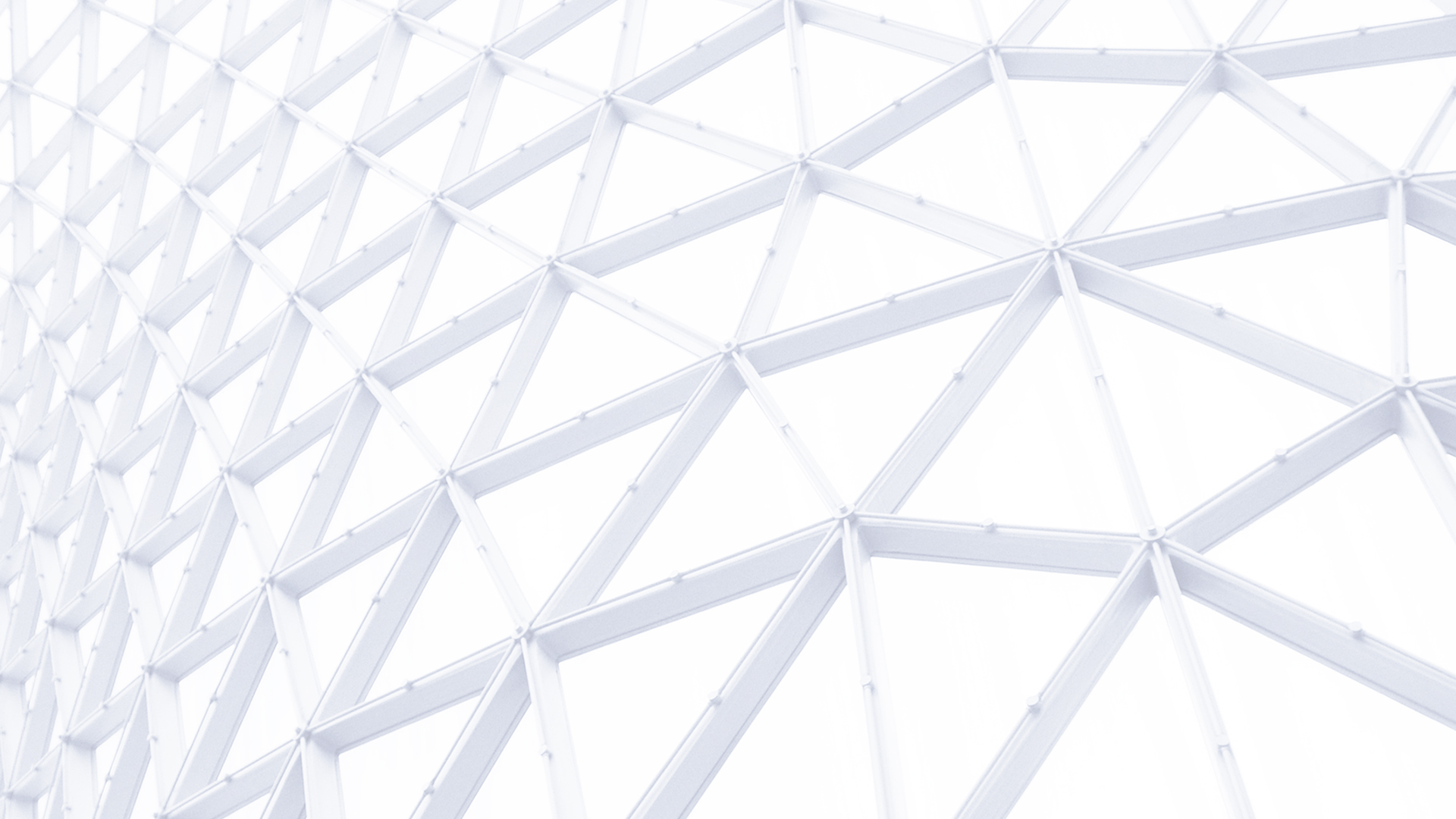 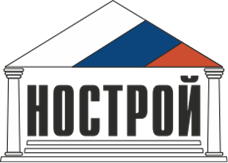 Судебная практика рассмотрения дел об отказе во включении сведений о специалистах в НРС в области строительства
В.В. Панарина, директор Правового департамента Ассоциации «Национальное объединение строителей»
Отказы во включении сведений о физическом лице  по основанию несоответствия требованиям части 6 статьи 55.5-1 ГрК РФ сегодня являются предметом рассмотрения в российских судах
Условно отказы НОСТРОЙ, которые сегодня являются предметом судебного рассмотрения, можно разделить на 3 категории:
При рассмотрении дел об обжаловании отказов НОСТРОЙ можно выделить некоторые проблемы, с которыми сталкиваются стороны судебного разбирательства:
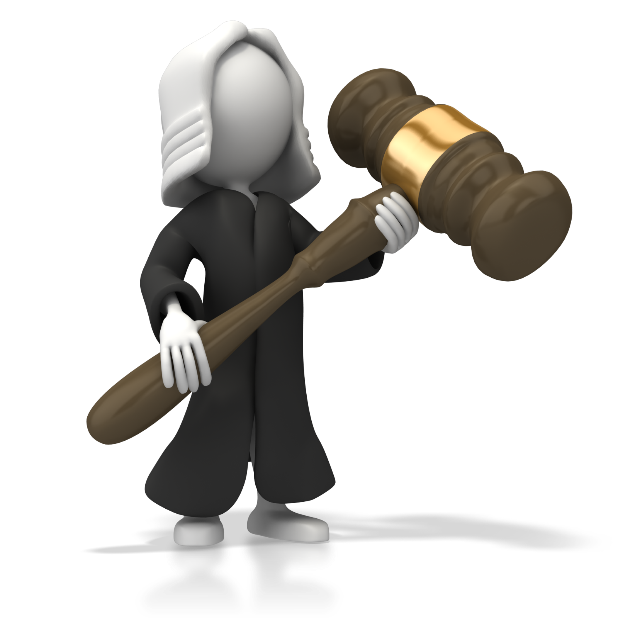 Иною позицию высказали Судебная коллегия по административным делам Московского городского суда, определив, что заявленные требования подлежат рассмотрению в порядке административного судопроизводства (определение от 20.07.2018 по делу № 33а-5206/2018), а также ВС Республики Северная Осетия-Алания (постановление от 21.08.2019 по делу № 2а-1108/2019)
1
Отказы в связи с отсутствием надлежащего образования
1
Отказы в связи с отсутствием надлежащего образования
Министерство образования и науки Российской Федерации указывает на отсутствие нормативных правовых актов, устанавливающих соответствие между «военными» и «гражданскими» специальностями. Соответственно, невозможно установить соответствие между специальностью, полученной истцом в высшем военном учебном заведении, и действующими перечнями специальностей и направлений подготовки в области строительства.
«НОСТРОЙ не наделен полномочием и компетенцией по установлению тождественности специальностей, которой в силу части 8 статьи 11 Федеральный закон от дата № 273-ФЗ «Об образовании в Российской Федерации» наделен Минобрнауки России.»
1
Отказы в связи с отсутствием надлежащего образования
Доводы НОСТРОЙ: 1) Специальность физического лица отсутствует в Перечне; 2) Министерство обороны пришло к выводу об отсутствии соответствия специальности, полученной истцом, должностным обязанностям, установленным ч. 3 и 5 ст. 55.5-1 ГрК РФ. В рамках сопоставимого анализа, проведенного компетентным образовательным учреждением в сфере строительства с участием Министерства обороны, не было выявлено соответствия специальности, полученной истцом, перечню специальностей с установленными выше нормами должностными обязанностями; 3) Справка Военного института о соответствии объема теоретических и практических навыков по дисциплинам специальности и квалификации, полученной истцом, специальности, включенной в Перечень, не может служить надлежащим доказательством соответствия, поскольку полномочием по установлению соответствия специальностей наделено лишь Министерство науки и высшего образования; 4) Отсутствие сведений о физическом лице в НРС в области строительства не препятствует осуществлению деятельности в организациях, осуществляющих строительство, реконструкцию, капитальный ремонт объектов капитального строительства, а лишь ограничивает осуществление должностных обязанностей, предусмотренных ч. 5 ст. 55.5-1 ГрК РФ.
Доводы НОСТРОЙ поддержал Минстрой России, привлеченный в дело в качестве 3 лица.
1
Отказы в связи с отсутствием надлежащего образования
Пресненский районный суд г. Москвы удовлетворил требования истца частично: 1. Признать незаконным отказ во включении истца в НРС в области строительства. 2. Обязать повторно рассмотреть заявление истца о включении в НРС в области строительства.
НОСТРОЙ подана апелляционная жалоба.
Мотивировка суда: 1) истец имеет высшее образование по специальности «командная тактическая железнодорожных войск», с присвоенной квалификацией «офицер с высшим военно-специальным образованием, инженера-путейца по строительству железных дорог», имеет стаж работы в соответствующих организациях на инженерных должностях, а также стаж по профессии, специальности или направлению подготовки в области строительства, в 2015 году окончил курсы в по повышению квалификации по программе «Стройкачество»; 2) Минстроем России в письме от 4 февраля 2019 г. № 3470-ОГ/02, направленном в ответ на обращение истца, указано, что полученная специальность «Командная тактическая железнодорожных войск» будет учтена при подготовке проекта изменений в Перечень. 3) Военный институт подтвердил, что объем теоретических и практических навыков по дисциплинам специальности и квалификации, полученной истцом, соответствует специальности «Командная тактическая строительства искусственных сооружений и железных дорог», указанной в Перечне; 4) отказ во включении истца в НРС влечет за собой невозможность истца работать по специальности; 5) суду не представлено доказательств, что Министерство науки и высшего образования наделено полномочиями принимать НПА, помимо прочего, о соответствии отдельных специальностей и направлений подготовки высшего образования, указанных в новых перечнях специальностей и направлений подготовки высшего образования, специальностям и направлениям подготовки высшего образования, указанных в предыдущих перечнях специальностей и направлений подготовки.
При этом, суд не согласился с доводами ответчика и третьего лица, которые основаны на обязательном наличии специальности подготовки в области строительства в Перечне направлений подготовки, специальностей в области строительства, получения образования по которым необходимо для специалистов по организации инженерных изысканий, специалистов по организации архитектурно-строительного проектирования, специалистов по организации строительства.
Октябрьский районный суд г. Иркутска удовлетворил требования административного истца частично: 1. Признал незаконным решение об отказе во включении в НРС. 2. Обязал рассмотреть повторно и принять решение в соответствии с законом. 3. Отказал в удовлетворении требования о признании тождественными специальностей. 
25.12.2019 апелляционная жалоба НОСТРОЙ была удовлетворена. Решение суда отменено в части признания отказа НОСТРОЙ незаконным и обязании пересмотреть заявление.
1
Отказы в связи с отсутствием надлежащего образования
Минстрой России от 30.08.2018 № 39109-ОГ/02 указал, что ввиду отсутствия в Перечне специальности «Электроснабжение промышленных предприятий», сведения о физическом лице, имеющем высшее образование по данной специальности, в силу части 6 статьи 555-1 ГрК РФ не могут быть включены в НРС. Минстрой России также сообщил, что при подготовке изменений в Перечень специальность «Электроснабжение промышленных предприятий» будет проанализирована исходя из соотношения уровня и объемов компетенций, приобретаемых выпускниками по указанной специальности, с трудовыми функциями специалистов, определенных ГрК РФ, и учтена по мере возможности.
2
Отказы в связи с отсутствием стажа работы
Оценивая представленные доказательства, доводы заявителя о том, что занимаемые им должности соответствуют требованиям статьи 55.5-1 Градостроительного кодекса, суд исходил из того, что «представленные в материалы дела должностные регламенты не содержат в себе квалификационных требований в части непосредственно инженерной специальности, а содержат лишь требования – укрупненная группа специальностей и направлений подготовки «Архитектура и строительство», «Строительство», «Строительство уникальных зданий и сооружений», «Строительство, эксплуатация, восстановление и техническое покрытие автомобильных дорог, мостов и тоннелей», что опровергает доводы заявителя о том, что при прохождении государственной гражданской службы в период с 2007 г. по 2017 г., он занимал непосредственно инженерную должность не менее чем три года».
2
Отказы в связи с отсутствием стажа работы
Письмом от 19.04.2019, приобщенном к апелляционной жалобе на решение Пресненского районного суда города Москвы от 24 декабря 2018 года (дело № 2-7320/2018), Минстрой России указывает на следующее: 
«Исходя из анализа норм части 3 статьи 55.5-1 и части 3 статьи 52, части 2 статьи 54, пункта 9 части 3 статьи 55 Кодекса к должностным обязанностям специалистов по организации строительства относятся трудовые функции, аналогичные должностным обязанностям государственного служащего, замещавшего соответствующую должность в органе государственного строительного надзора. 
В этой связи работа по специальности, направлению подготовки в органах государственного строительного надзора может выполняться только работником с определенной квалификацией, обеспечивает приобретение физическим лицом опыта работы в области строительства на инженерных должностях, и период такой трудовой деятельности должен учитываться при определении соответствия  сведений о физическом лице требованиям пункта 2 части 6 статьи 55.5-1 Кодекса.».
24.10.2019 Судебная коллегия по гражданским делам Московского городского суда (апелляционная инстанция) оставила в силе решение суда первой инстанции. 24.03.2020 кассационная инстанция оставила в силе принятые по делу акты.
2
Отказы в связи с отсутствием стажа работы
2
Отказы в связи с отсутствием стажа работы
2
Отказы в связи с отсутствием стажа работы
3
Отказы в связи с отсутствием разрешения на работу
3
Отказы в связи с отсутствием разрешения на работу
3
Отказы в связи с отсутствием разрешения на работу
3
Отказы в связи с отсутствием разрешения на работу
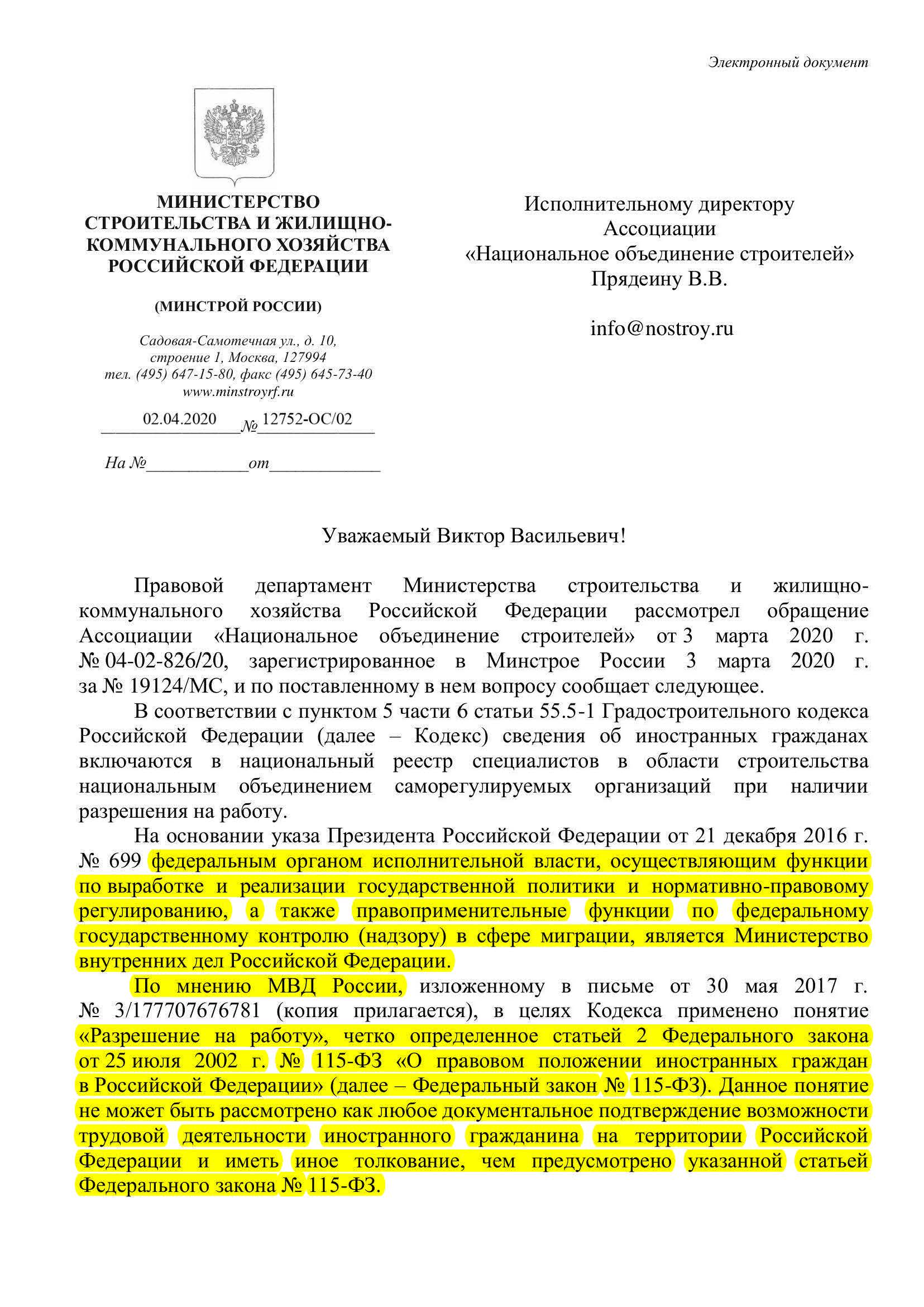 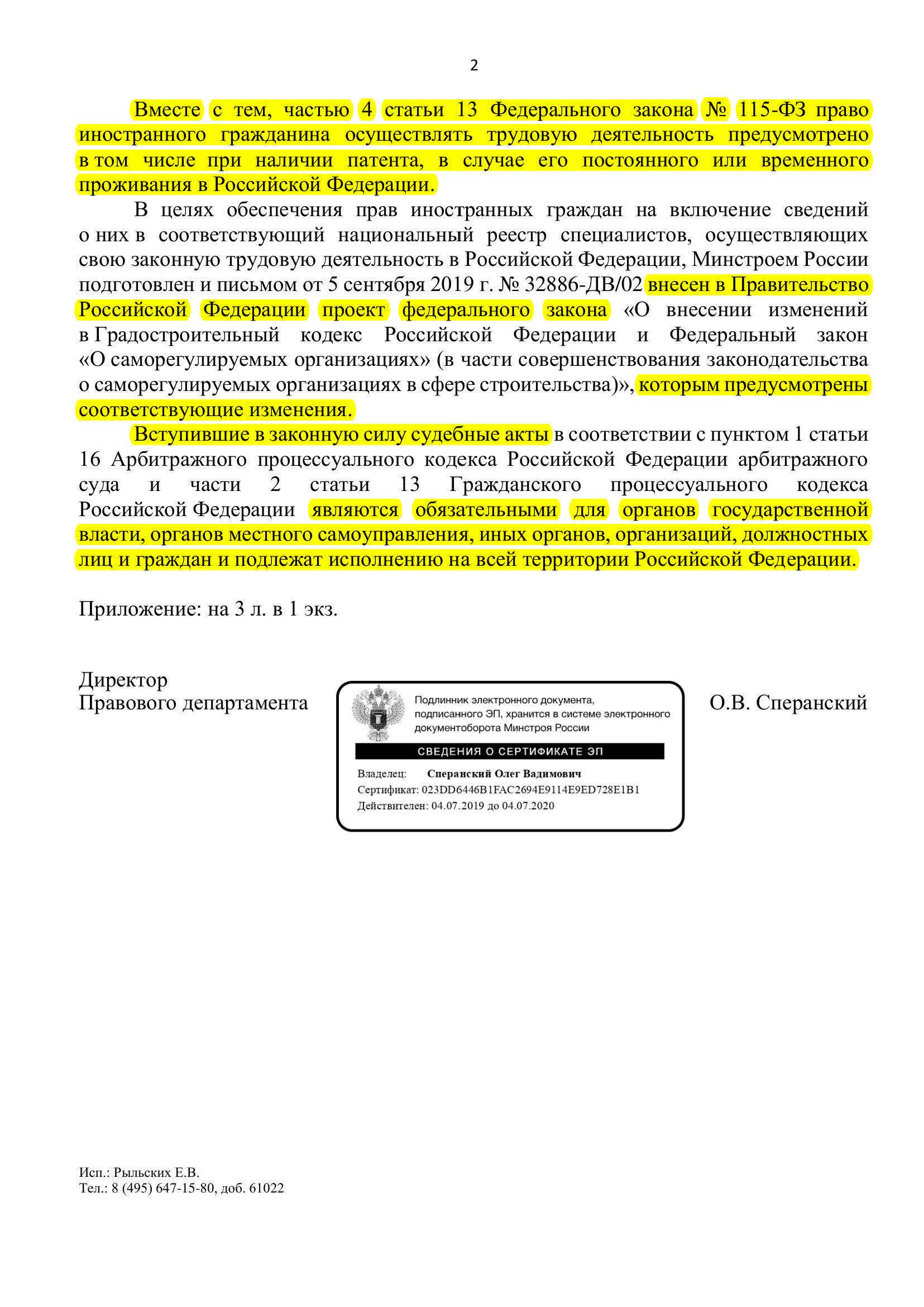 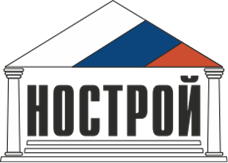 Спасибо за внимание!
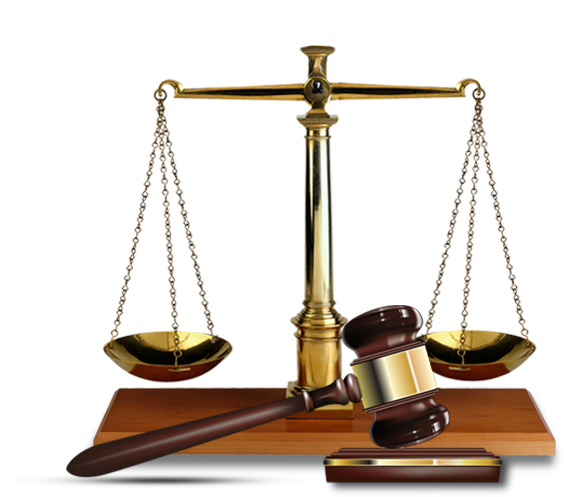